¯^vMZg
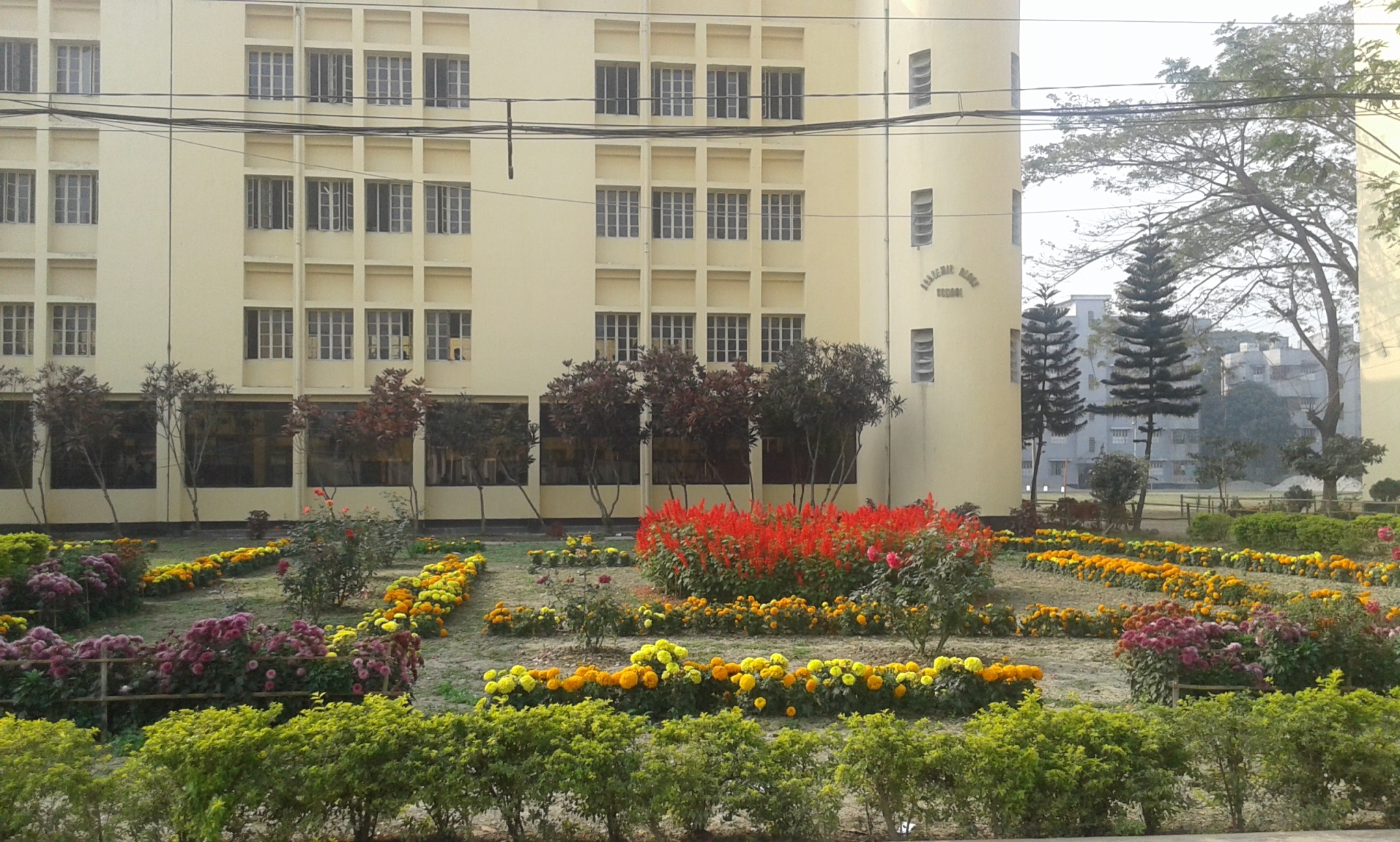 K¨v›Ub‡g›U cvewjK ¯‹zj I K‡jR,‡gv‡gbkvnx
‡cŠibxwZ I mykvmb 1g cÎ6ô Aa¨vq: ivR‰bwZK `j,‡bZ…Z¡ I mykvmbAvR‡Ki welq: ivR‰bwZK `j,‡bZ…‡Z¡i Avek¨Kxq ¸bvejx
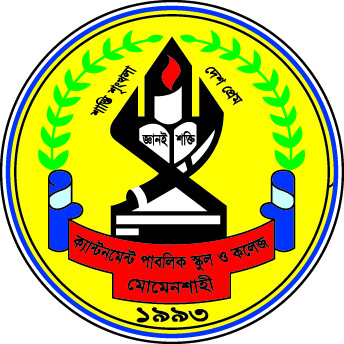 Dc¯’vcbvq:-‡gv:Avey mvC`
cÖfvlK
ivóªweÁvb wefvM
K¨v›Ub‡g›U cvewjK ¯‹zj I K‡jR,‡gv‡gbkvnx
ivR‰bwZK `‡ji ˆewkó¨mg~n
ivR‰bwZK msMVb
 mg-Av`‡k© wek¦vmx
 wbqgZvwš¿K Dcv‡q ÿgZvq Av‡ivnY
 Rbg‡Zi cÖwZ ¸iæZ¡ cÖ`vb
 `jxq ¯^v_© msiÿY
 RvZxq ¯^v_© msiÿY
ivR‰bwZK `‡ji f‚wgKv I ¸iæZ¡
RbgZ MVb
 miKvi MVb
 wewfbœgyLx gZvgZ‡K GKÎxKiY
 RbMb I miKv‡ii g‡a¨ †mZzeÜb
 we‡ivax weKí cÿ
 ivR‰bwZK m‡PZbZv e„w×
ivR‰bwZK `‡ji f‚wgKv I ¸iæZ¡
kvwšÍc~Y©fv‡e miKvi cwieZ©b
 msm`xq miKv‡ii Rb¨ Dc‡hvMx
 ¯^v‡_©i MÖwš’KiY
ivR‰bwZK `‡ji Kvh©ewj
ivóªxq mgm¨v wba©viY
 bxwZ wba©viY I Kg©m~Px cÖYqb
 RbgZ MVb
 cÖv_©x g‡bvbqb
 cÖPviYv
 ‡fvUvi‡`i ¯^v_© msiÿY
ivR‰bwZK `‡ji Kvh©ewj
miKvi MVb
 we‡ivax f‚wgKv cvjb
 ivR‰bwZK †PZbv I wkÿvi cÖmvi
 †¯^”QvPvicÖwZ‡iva
 ivR‰bwZK mvgvwRKxKiY 
 kvwšÍc~Y© Dcv‡q ÿgZv cwieZ©b
ivR‰bwZK `‡ji Kvh©ewj
miKv‡ii wewfbœ wefv‡Mi g‡a¨ ms‡hvM mvab 
 RvZxq HK¨‡eva m„wó
 mgvRZš¿ cÖwZôv
 ¯^v‡_©I GKÎxKiY
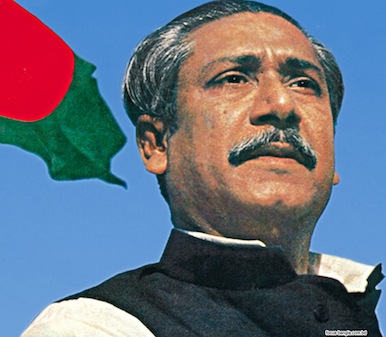 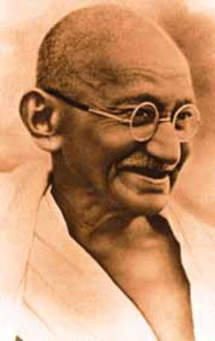 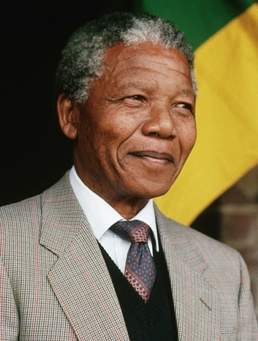 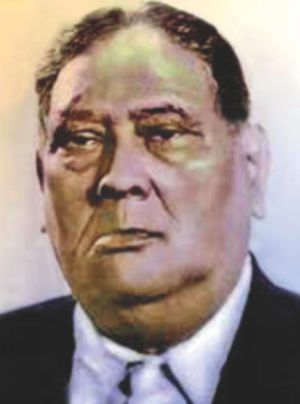 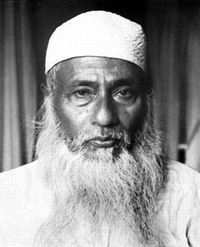 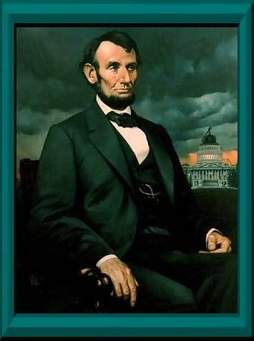 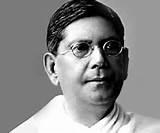 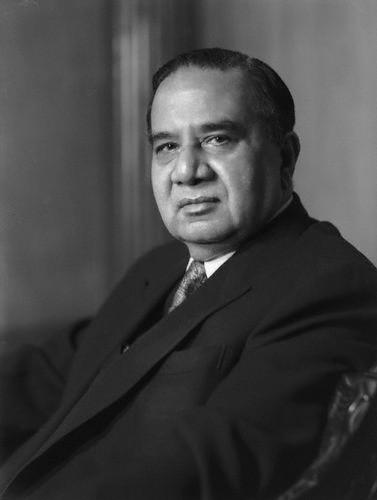 ‡bZ…‡Z¡i Avek¨Kxq ¸bvejx
e¨w³Z¡
 eyw×gËv
 wkÿv
 PvwiwÎK K‡VviZv I †KvgjZv
 wbi‡cÿZv
 ewM¥KZv I DËg †kÖvZv
‡bZ…‡Z¡i Avek¨Kxq ¸bvejx
gvbwmK I kvixwiK my¯’Zv
 K_v I Kv‡Ri wgj
 AwfÁZv
 `~i`„wó
 D`viZv
 AvZ¥mshg
 b¨vqbxwZcivqY
Any Query
?
evoxi KvR
‡bZ…‡Z¡i msÁv `vI| ‡bZ…‡Z¡i Avek¨Kxq ¸bvejx
Av‡jvPbv Ki |
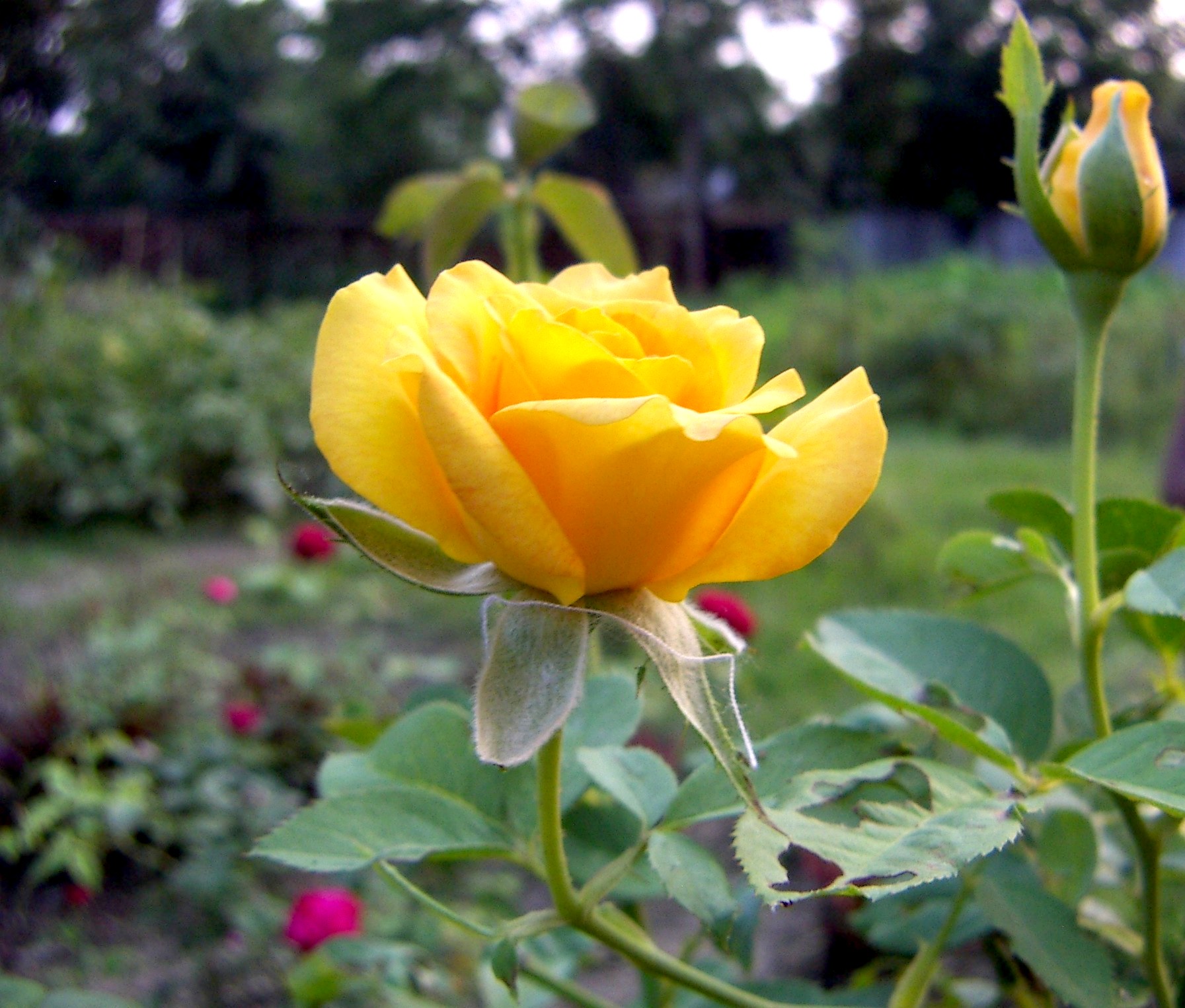 mevB‡K ab¨ev`